The Modernisation of the Western World
Introduction
by
Harry Oosterhuis
Tradition  Modernity: emergence of modern society and culture late 18th – early 20th century  	.
Present society outcome of this historical process and it cannot be understood without knowing what this process and the associated problems are about.

Nowadays a new phase of modernisation: globalisation, new (information) technologies, supranational capitalism, the crisis of liberal democracy, new social inequalities, new uncertainties and risks (Zygmunt Bauman: ‘liquid modernity’).
The ambivalence of modernisation
Improvement? Progress? Gains and losses?

Liberation from the shackles of traditional society, from social hierarchies and collective bonds, from authoritarian political regimes, from dogmatic thinking and from a miserable life, full of poverty, hunger, disease, suffering and death. 


New problems: 
social disruption, confusion, uncertainty and disorientation; 
the destruction of the natural environment and global warming;
new pressures and constraints: modern society not without new repressive and disciplinary structures.
4 fundamental transformations
Political                       	democratisation
Socio-economic         	industrialisation
		capitalism
Cultural-intellectual  	secularisation, the 					impact of 							science/technology
Personal/private life	 	individualisation
					psychologisation
1. Political modernisation: two key events in ‘the age of revolution’
1776-1783: the American Revolution against British colonial rule  the first modern constitutional and democratic republic, the United States.
1789-1795: the French Revolution, overthrowing the absolutist monarchy and realising the ideal of popular sovereignty.
Traditional  modern politics
Traditional political order (Ancien Régime): top-down authoritarian government by the privileged few (monarchs, noblemen, patricians, clergy), legitimised by descent, tradition and religion (‘Divine Right’).
Political modernisation: more and more people involved in politics through the rise of parliamentary government and democratic citizenship, the extension of suffrage, the emergence of political ideologies and parties which organised and politicised the masses.  Government justified from below: popular sovereignty.
Political modernisation
Traditional			 	Modern

authoritarian rule	  	democratic politics
feudalism/absolutism  	people’s sovereignty
dependent subjects 	  	‘free’ citizens 
privileges/duties	  	civil rights
no say in politics	  	suffrage/participation 
personal	authority	  	political ideologies 
small scale/local	  	large scale/national
2. Social-economic modernisation
Industrial Revolution starting in late 18th century England, reaching the continent in the early 19th century, and expanding to other parts of Europe and America and later also to other parts of the world.
 
Dynamic, large-scale industrial and capitalist society, first on a national and now on a global scale.
Traditional socioeconomic order
Static, small-scale, and local social life in village communities, depending on agriculture and handicraft. 
Scarcity: subsistence economy (struggle for survival).
Social positions more or less permanent and determined by collective ties, inherited family-background, fixed hierarchies, rank and status.
Division between privileged status groups, such as the nobility and the clergy on the one hand and a rising middle-class and the mass of peasants and workers on the other.
Modern industrial-capitalist order
Industrialism: new (material and social) technologies  efficient mass-production economic growth.
Free-market capitalism: enterprise, economic productivity, and the circulation of capital. 
Geographic and social mobility: social position and income more and more depending on individual initiative, achievement and merit (meritocracy: use your opportunities, do your best and improve your position). 
Egalitarianism: equality of opportunity (not necessarily implying equality of outcome).
Society dominated by the middle classes versus industrial working class, while decreasing number of people working in agriculture.
Social-economic modernisation
Traditional society			Modern society

agrarian-artisan		  	industrial 
economic regulation	  	free-market capitalism
subsistence economy	  	economic growth 
status groups/decent	  	classes/meritocracy
hierarchical		  	egalitarian
static 			  	social mobility
collectivist			  	individualistic
undifferentiated 		  	division of labor 
small-scale			  	large-scale
3. Intellectual-cultural modernisation
17th-century Scientific Revolution
18th-century Enlightenment
Paving the way for a secular and rational (‘disenchanted’) view of the world and of man.
Scientific and technological expertise replacing passed-down knowledge, unquestioned habits and customs, and religious and other ‘magic’ beliefs as guideline for understanding the world and man.
Changing self-understanding of man
Traditional Christian view of man as a special being: the belief that God had endowed human beings with an immortal soul and that their moral destiny lay beyond this world in the hereafter (heaven or hell). 


Modern secularized image of man: humans are natural, psychological and social beings, who can be studied by science and whose life on earth is a purpose in itself and can be improved.
Intellectual-cultural modernisation
Traditional			Modern
	understandings of the world and man

religious		  	secular  
magical-symbolic 	  	rational
passed-down 
	beliefs 		  	scientific/expert 					knowledge
4. Modernization of personal life
Modern (wo)man as an individualized psychological and sexual being.
Self-understanding on the basis of an inward turn: growing significance of self-reflection, the intrapsychic dimension and personal identity.
Freudian view of man: humans as sexual and largely irrational/emotional beings.
Emancipatory and liberating possibilities as well as new strains and anxieties.
Two dimensions of modernisation
Historical dimension: political, socio-economic and cultural/intellectual events and developments.

Reflective dimension: thinking about the meaning, explanation and evaluation (beneficial or harmful? gains and losses?) of these events and developments.
Where to find these reflections?
Intellectual: social theory (sociology) and human sciences (biology, medicine, psychology).
Political: ideologies (liberalism, conservatism, socialism, Marxism, nationalism).
Artistic: new styles and contents in art.
	
Feedback in process of modernisation:
Its historical reality  	           	           Reflection about its meaning

					
Evaluating response to changing reality, but possibly also influencing the shaping of modern society and man’s self-image.
Reflection on modernization: new ways of thinking about man and society:
Historical awareness of perpetual change
Democratization: egalitarianism and individual and collective/social self-determination
Rise of biomedical and human sciences as well as social theory and sociology: rational and secular explanations of man (changing self-image) and modern society 
Rise of ideologies: political meanings of modern society
Social design: man and society shaped and planned
Modernisation as descriptive term and as mobilizing concept
Modernity as intended project in order to shape its new social reality:
From the Enlightenment onwards the social realities of modernisation were entangled with the intellectual, in particular sociological and political-ideological reflection on and (positive or negative) evaluation as well as the making of modernity. 


Master narrative since Enlightenment as factor in bringing the reality of modernity about  but that reality is less straightforward and more muddled than modernity as ambition and project.
Modernity coming in many shapes and sizes.
Modernisation should not be understood in a finalist/teleological and presentist way: that history inevitably moves in a linear process towards a pre-ordained goal.
Effect of intellectual, political and artistic reflections on modernity
Secularisation and ‘disenchantment’: religious, metaphysical and magical interpretations superseded by secular understandings and more rational, practical and down-to-earth attitudes.
 New ideals and beliefs (modern mind-set):
Self-determination		 
Progress 			
Social design
Self-determination
Self-determination = autonomy on the basis of independent rational thinking and responsibility. 

Central in the enlightened project and articulated by Immanuel Kant in An Answer to the Question: What is Enlightenment (1784):

Enlightenment is mankind’s exit from its self-incurred immaturity. Immaturity is the inability to make use of one’s own understanding without the guidance of another. […] Have the courage to use your own understanding!  […] Laziness and cowardice are the reasons why such a great part of mankind […] still gladly remain immature for life […]. It is so easy to be immature.
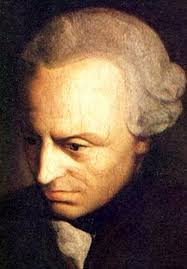 Individual and collective self-determination
Kant: decide and judge for yourself; take your fate in your hands and liberate yourself from the irrational burden of tradition: from unquestioned beliefs and principles, customary authority, hierarchy and tutelage. 

Realization of self-determination in the modern world on two levels:
Individual 	 	personal liberation and 					emancipation.
Collective 		 	democratisation of social 				relations and politics.
Traditional mindset: no progress, fear of change
Natural resources are scarce and unpredictable  permanent existential insecurity: 
Fear of change: leap in the unknown is risky, may undermine existential security and stability.
Orientation towards the past: accumulated customs and the acceptance of inherited values and symbols as the standard. 
Continuity as the norm.
Modern belief in progress
Dynamic orientation towards the future in this world: nonstop change and development as the norm (stagnation = decline). 
Development = progress, improvement, growth, innovation, overcoming of the past, creative destruction of what is obsolete.
Restlessness of the modern mindset: dissatisfaction with the present situation and the striving for ever more and better.
Modernity: looking and moving forward
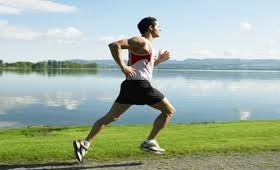 Past 				    Future 


Traditional mindset: looking backwards

     Past 					Future???
                                                            (Death, afterlife)
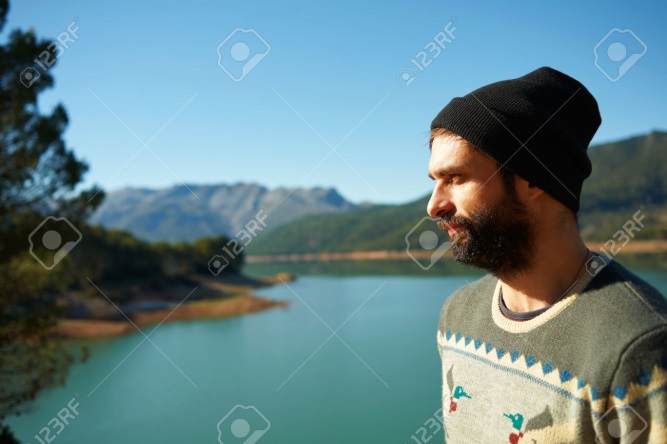 The optimism of the Enlightenment
Confidence in the capacity of the rational mind to advance the economy, technology and culture, and to sweep away everything that was irrational, superstitious and oppressive.
 

Conviction that the course of history now pointed in the direction of continuous improvement and happiness for all.
Nicolas de Condorcet, Tableau historique des progrès de l’ésprit humain (1795):
Reason and the facts of nature do not put any restrictions to the perfectibility of human capacities, […] 
the perfectibility of the human being is open-ended and […] progress has no other limit than the life span of the terrestrial globe on which nature situated us.
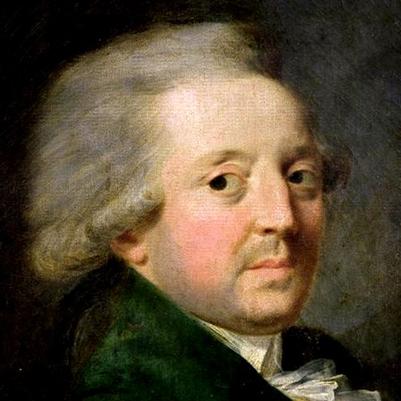 The irony of Condorcet’s fate
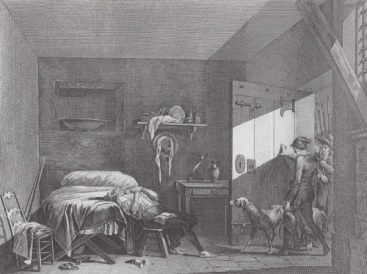 Condorcet finished his book about the progress of the human mind just before dying miserably in a prison cell under the Regime of Terror during the French Revolution, which supposedly had brought the victory of Reason.
Traditional fatalism  modern design
Human life is beyond control: lying in the hands of God’s will and divine providence and subject to unpredictable and overwhelming natural forces. 
Suffering and scarcity are inevitable  Christian explanation: since the fall of sinful man from paradise, misery and suffering are inevitable, but there is hope after death (eternal life in heaven).
Modern belief in active intervention and design as the means for realizing a better (perfect?) world:
Homo faber: modern man as working, productive and creative being.
Political, social, scientific and technological intervention, planning and engineering  controlling, (re)making and improving nature, man and society. 
Man and the social world as object of rational reflection, of efficiency and planning-schemes, bureaucratic administration and management, of blueprints. 
Utopian thinking: a radical break with the past and making a complete new perfect world.
The ambiguities of modernity
Blessings:  more comfortable, healthy and longer life; less pain and suffering; material affluence; more security, freedom, human rights, democracy, better education for more people.
Drawbacks: (unintended) harmful consequences:
Economic growth  depletion of natural resources, pollution and climate-change. 
Downsides of technology  warfare, surveillance, unemployment, undermining of social bonds, alienation. 
Utopian politics  totalitarian hells with millions of victims. 
Achievement-oriented capitalist meritocracy dictating ever more efficiency, productivity, speed, and profits  exploitation, gross inequalities and distress; rat-race with winners and losers. 
Psychologisation: inner conflicts, new uncertainties and anxieties about the self.
5 basic questions about modernization
What is modernization about? (What is its essence?)
How can modernization be explained? (What are its causes?)
How should modernization be evaluated? (Optimism versus pessimism)
What problems does modernization entail?
Can these problems be solved and if so, in what way?
The French revolutionaries
Democratization and social design: belief to create a better, rational and just society.
Will of rational individuals or the nation to liberate themselves from oppressive, constraining and unjust traditional forces and structures:  realization of the ideals of the Enlightenment. 
Modernization is good and should be advanced: revolution as new beginning, the realization of a new democratic man and the organization of a rational, democratic and just society.
Resistance of traditional forces and structures, and all opponents of the revolution (‘traitors’) + struggle about the priority of individual versus collective self-determination. (Different views about the extent to which the state should intervene in society and about the realization of ‘liberty, equality and brotherhood’.)
Empowering central state as rational institution to democratize and equalize society and to unify the nation.
Liberals
Liberation of the individual from traditional authoritarian regimes and realization of individual self-determination, and release of market economy from traditional constraints.
The ‘natural’ urge of individuals to be independent and follow their own interests and optimal self-development (natural law - possessive individualism).
Positive: opening up of opportunities, free development of the individual and economic growth and prosperity.
Increasing power of the state, which hampers or undermines individual self-development and free-market economy.
Protecting citizens and free market against the state on the basis of civil rights and rule of law.
Conservatives
The disintegration of traditional social bonds, hierarchies, obligations  and loyalties as well as religious belief, which guaranteed social stability and cohesion.
Abstract rational (= unrealistic) thinking and the (possibly one-sided and fanatic, but hopeless) pursuit of freedom and  perfect world (resulting in conflict, violence and terror).
Negative: undermining respect for authority, age-old traditions and customs, and bringing disorder, disorientation, instability and dissatisfaction.
Unbridled individualism (atomisation/disintegration of communities) and growing power of centralist and rationalized state.
Reintroduce intermediate social associations and organisations between state and individual, and foster authority and public morality in order to restore and maintain social cohesion.
Tocqueville
Social and political democratization and state-formation: increasing individualization (‘equalization of opportunity’) together with political centralization (overlaping liberalism).
Enlarging and equalization of economic and educational opportunities, growing geographical and social mobility  erosion of traditional collective and hierarchical bonds (overlapping liberalism).
Mixed feelings: (social) democratization inevitable and cannot be stopped, but individualization also entails dangers, in particular loss of social cohesion and community-spirit (overlapping conservatism).
Individualization may result in atomization and leveling and all-powerful state. Democracy can degenerate in popular despotism, tyranny of  majority and rule by populist demagogues. 
Checks and balances in democracy, in particular a robust civil society and active and responsible citizenship  Democratic freedom requires self-control, social cohesion, active attitude and constant vigilance.
Marx and Engels
Rise of industrial capitalism: economic interests and relations detached from other social bonds and obligations and dominate social and political life.
Development of new technologies, rational organisation and mechanical methods of production: machines and factories. 
Positive: industrial capitalism brings technological and economic progress and precedes next historical stage: socialism and communism.
Private ownership of means of production and ‘free’ market  social-economic inequality and exploitation of labour class by bourgeois-capitalist industrialists. 
Class-struggle between bourgeois capitalists and the proletarian workers  revolution  socialisation of the means of production  communist society: full equality and self-development for all.
Similarity between Marxist and conservative criticism of capitalism
Marx and Engels: “All that is solid, melts into air.” 

Capitalism as ruthless a-social and a-moral force that destroys social and moral fabric of society.

Different solutions:
Marxism: class-struggle, revolutionary overthrow of liberal-capitalist order  new society (utopian).
Conservatism: restoring continuity with tradition (anti-utopian).
Saint-Simon (managerial socialism)  Comte (positivism)
Functional differentiation: division of labor and specialization, and  growing impact of scientific expertise.
Emancipation of rational, scientific spirit, replacing religious and metaphysical interpretations of the world (Comte: religious stage  metaphysical stage  scientific/positivist stage) and realization of efficient economic productivity and meritocracy. (Overlap liberalism)
Positive: modernization = progress, increasing scientific knowledge and rational organization, planning and management  increasing efficiency and productivity  better quality of life. (Overlap liberalism and Marxism)
Threat that functional differentiation results in unbridled individualism, social atomization and disintegration. (Overlap conservatism)
Individualism should be (1) balanced by organic organization of society enabling functional adaptation and integration of its members and (2) society should be managed by professional experts on basis of scientific and technocratic knowledge.
Tocqueville and Saint-Simon/Comte
Similarity  diagnosis of problem: 
How should modern society be organized after traditional social structures and hierarchies had eroded and lost their function? 
How to prevent social atomization and disintegration under new conditions?
How can social order and cohesion be created and maintained in new way?
 
Contrast  different solutions:
Tocqueville’s political solution: organization of stable and balanced democracy (democratic institutions and attitudes). 
Saint-Simon’s and Comte’s scientific and technocratic solution: experts and professionals instead of politicians should take a leading role in rational organization and management of industrial society. 

Today  mix of democracy and expertise.
Weber
Structural shift from traditional and affective action to goal/value-oriented rational action.
Inescapable rationalization: systematic application of instrumental rationality to more and more fields of social life and its institutionalization and internalization. 
Mixed feelings: rationalization is effective and source of many achievements (control of nature, efficiency, productivity, material progress, high standards of living, well-organized management, justice and democracy) but not without unintended problematical effects.
Instrumental rationality becoming end in itself and undermining human freedom: man trapped in web of formal rules, procedures, technical-bureaucratic expertise and routines (‘iron cage’) and loss of certainty about purpose and meaning of life (rationality does not provide an answer to the value-oriented question about the good life).
No ‘solution’: rationalization does not answer the question of which values should direct our lives and does not lead to harmonious society. 
	 History dominated by perpetual conflict and power-struggles.
Darwin (not about social modernization, but theory expressing modern mindset and affecting science and social policies)
What is evolution about? Emergence and development of life through random variations and changing natural environments.
How can evolution be explained? Blind natural forces: life is abundant +  natural resources are scarce + random natural variation + different natural environments  perpetual struggle for life  natural selection  survival of the fittest.
How does Darwin judge evolution? As neither good nor bad: evolution natural fact and beyond human judgement, beyond good and evil. 
Disenchanting effect of evolution theory: undermining of self-image  of man as a superior being. Should we also consider human society and morality in naturalist/evolutionary terms? Social-Darwinists: yes. Darwin uncertain and ambivalent.
Solution? For what? Irrelevant question: evolution has no goal or purpose, no direction, but driven by coincidence, endless struggle and trial and error  Nature is unpredictable, does not aim for perfection or harmony.
Social Darwinism (degeneration-theory)
Lamarck  progressive evolution: natural development, increasing differentiation/division of labor.
Free competition/struggle for life  the best will survive (nature  social and economic life).
Mixed feelings: does civilization guarantee or undermine progressive evolutionary development?
Survival of inferior  regressive evolution:  degeneration.
Biomedical and social intervention; policies of social/racial hygiene and eugenics (sociobiological design).
Freud about psychological man
Increasing demystification/disenchantment of the world and man
Emancipation of reason: man and world scientifically explained.
Scientific optimism (trust in Enlightenment) and pessimism with regard to man’s inner life.
Increase of mental and nervous complaints  impossibility of harmonious existence and happiness.
Therapy?  ‘transforming […] hysterical misery into common unhappiness.’
Different perspectives on modernization 




historical finalism and teleology  modernization is indefinite


progress and improvement 	      gains and losses, 						  ambiguities
Ambiguities, contrasts and tensions in modernity
Liberation/freedom	   	 	constraint, control, 						discipline

equality 		   	 	inequality

optimistic meliorism 		pessimistic realism

disenchantment 	   	 	re-enchantment

Enlightenment 	   	 	Romanticism
Liberation  constraint, control,
Development of democracy:
individual 		 collective self-determination 
liberal democracy 	 ‘totalitarian democracy’ (Talmon)
French Revolution:  
human and civil rights and democracy
ideological fanaticism/intolerance and coercion and terror by the state
Tocqueville:
individualization and opening up of opportunities
centralization of political power in the state which may restrict freedom 
Industrial capitalism: 
economic development  efficient production and liberation from our dependence of nature, increasing material well-being and prosperity 
‘free’ market  social-economic inequalities; dependence on wage-labor;  disciplinary regimen of industrial production; work ethic, new time regimes, alienation, damage to natural environment
Democratic liberation versus two constraining social regimes
Coercive social and therapeutic interventions and surveillance on the basis of scientific (biomedical, psychiatric, psychological) knowledge about man  the disciplinary or more benign regime of surveillance and normalisation. (Foucault)

Consequence instrumental rationalisation of social life: systematic administration and management, bureaucracy and ‘governance’  rigid regime (‘iron cage’) of formal rules, standardized procedures, technocratic systems, functionalism and efficiency (Weber).
Equality  Inequality
Formal political and legal equality in liberal democracy 


Real social-economic inequalities in industrial capitalism

Egalitarian and popular democracy  Democracy guided by elites
Egalitarian/emancipatory democracy  Racism, sexism, classism
			


related to different interpretations of ‘human nature’:
nurture (meliorism)		  	nature as destiny
rationalist universalism 		  	biomedical determinism
inclusion/integration		 	stigmatization/exclusion
progress/improvement 		  	regress/degeneration
Optimistic meliorismPessimistic realism
Belief in man’s basic rational nature and improvement of man and his condition through social and political intervention, social engineering/design and planning of society.



Condition of man as natural and irrational being driven by physical needs, instincts and unconscious urges and who therefore is not master of his own fate.
DisenchantmentRe-enchantment
Two intellectual responses to collapse of traditional social order and its supernatural/religious justification:

social theory/sociology  	political ideologies

how society is 		 how society should be
scientific explanation 	 colored explanation + utopian vision detached reflection 	 missionary: convictions and 				          involvement in order to mobilize                  			          masses  mass (populist) democracy

Weber: unbridgeable gap between substantial rationality (no value-judgement) of (social) science and fundamental irrationality of politics.
Overlap of scientific/sociological analysis and ideological values
Marx  ‘scientific’ (social, economic, historical) analysis, but  theory was imbued with political values and utopian beliefs.
Tocqueville  realistic analysis of democracy but also inspired by liberal and conservative values.
Weber  anti-utopian, separating social and historical analysis from political values, but even so critical value-judgement (rationalisation  iron cage).
Darwin’s evolution theory  anti-utopian and politically neutral(?) (politically-loaded and liberal-capitalist-free-market metaphors: ‘struggle for life’, ‘survival of the fittest’). 
Social Darwinism and degeneration theory  clearly mixed with normative and ideological values: liberal, conservative and socialist, and naturalist fallacy (conflation of ‘is’ and ‘ought’)  racism, sexism, classism.
EnlightenmentRomanticism
Rational explanations; abstraction, instrumental rationality as guide for action; generalisation and standardisation; control and planning on the basis of science and technology. 

	Weber				              Freud

Emotional, spiritual and aesthetic values, individuality, spontaneity, irrational psychic life, struggle to give meaning to life beyond material progress; the feeling that there is/should be more than the mundane realities of daily life. 

Tragic/pessimistic views of modernity and modern man

unending struggle between contrasting modern value-orientations (‘eternally warring gods and demons’).   

Irresolvable conflict between antagonistic basic drives and demands of civilisation.
Political ideologies: different views on “liberty, equality, and fraternity”
Conservatism
Liberalism
Nationalism
Republicanism
Socialism/Communism

These ideologies can be understood against the background of  the French Revolution: they represent and articulate different positions vis-à-vis the key principles or slogans of the French Revolution.
Liberalism
Enlightened belief in progress and in the fundamental goodness and rationality of man.
The priority of the individual over society  Society made out of free-floating individuals and individual self-determination as the highest value: people should be enabled to freely develop themselves and pursue their own ends unhampered by collective and hierarchical social structures.  (Not an organic or holistic, but atomistic view of society: the priority of the parts over the whole. )
The belief that individuals can/should be masters of their own life, that they take their destiny in their own hands  individual independence, civil rights and liberties, (economic) self-development, self-determination and self-responsibility.
Liberalism
Upholding the principle of individual autonomy against the power of the state and authoritarian institutions like the Church and traditional corporative organizations based on privileges for separate groups in society. (“Protective liberalism”: restricting the power of the state and constitutional guarantees in order to protect and facilitate individual liberties and self-development outside the sphere of politics. The good life is a matter of individual choice, not a collective, political issue.) 
The priority of individual liberty and self-determination over equality and fraternity, which are associated with collective self-determination that may suffocate individual self-determination. In favour of formal equality before the law, some degree of political equality and equality of opportunity, but not of social-economic equality: politics should not interfere in the free market economy and competition between individuals on the basis of merit and achievement  “laissez-faire, laissez passer”  the inevitability of inequalities of outcome.
Conservatism
Holistic view of society as an organism, as an integrated, harmonious whole  community spirit, cohesive norms and values, respect for tradition, authority, religion, established habits and customs  social stability and continuity with the past.
The need to keep a balance between the state and the individual in order to safeguard social cohesion and to avert unbridled individualism as well as the state from overpowering the individual. (See Tocqueville.)  The importance of strong intermediate social institutions and organisations between the individual and the state (the family, the local community, the Church, corporations, associations of employers and employees etc.) 
Historical tradition and diversity and the associated emotional attachments are more real and valuable than uniform rational abstractions and principles  Rejection of the Enlightenment and the French Revolution; penchant for Romantic values.
Social change should be gradual  maintaining continuity between past-present-future: social evolution instead of revolution and social design or social engineering/planning.
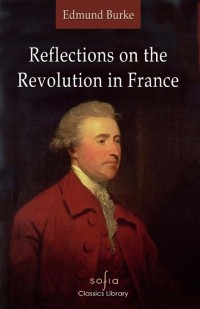 Conservatism 		related to other ideologies
Conservative values articulated by Edmund Burke and they can also be found in the writings of Tocqueville, although he also followed liberal ideals, and nowadays in Christian-democracy (although it may also display some liberal and social-democratic features, depending on whether it leans to the right or left). 

Overlap between the conservative and more leftist and socialist anti-liberal criticism of the de-personalizing and de-humanizing effects of modern industrial and capitalist society: on the free market social relationships are merely mediated through the exchange of things and services as commodities that can be bought and sold for money. Consequence: social relations have lost their basis in strong communal bonds, sympathy, trust and moral obligation, and have come to depend on naked economic self-interest only, thus undermining a basic sense of social embeddedness and social security.
Nationalism French Revolution  emergence of the nation-state
Most dominant ideology of the 19th and 20th century, often mixed with elements of other ideologies.
Central idea: a homogeneous population which shares a common culture, language, history, mentality, traditions, values, and customs, and which overlaps with a unitary state  fusion of culture and politics on the basis of the notion of common roots, a shared destiny and a collective identity.
The shared identity and ‘will of the people’ more important than the state as an institution and also more important than particular individual or group-interests. The state should serve the common interests of the nation. (Rousseau’s notion of the volonté générale not only the founding idea of republican democracy but also of nationalism.)
Stresses collective solidarity: equality and fraternity are more important that individual liberties. (The priority of collective over individual self-determination.)
Cherishes romantic rather than rational values: feelings and emotions, although they may be irrational, are more real that abstract rational ideas and that they can be creative and a source of popular inspiration.
Republicanism In France: opposing monarchy and Church, and mix of liberal-democracy with classical republican values (Jacobins)
Popular sovereignty and active and responsible citizenship: as citizens men are political agents, who should participate in the public sphere, the res publica.
Stressing the importance of political equality and civic virtues, of serving the common good on the basis of individual loyalty to the state.
Values a strong state as the embodiment and guardian of democracy and civic virtues. 
Individual liberties have to be adapted to the need for equality and fraternity. 
Moderate, liberal republicanism: balance between liberty and equality; 
Radical republicanism (Jacobin revolutionaries): prioritizing (political) equality and public virtue over individual self-determination.
Socialism and Communism (Marxism)
Social-economic conditions and not politics crucial for the organisation of society.
Society divided into socio-economic classes and class-struggle is the driving force in history and politics.
Aim: the elimination of social-economic inequalities  the priority of solidarity and social justice.
The role of the state as an instrument to bring about a new social order. (Marxists: the need for a proletarian dictatorship to realise a communist society; for 20th-century social-democrats the welfare state was crucial.)
The collective good and socio-economic equality are more important than individual interests and rights. (Socialism and communism  liberalism. )
Socialism and Communism (Marxism)
Building on enlightened principles: a rational organisation of society and the ideal of progress. (Overlap with liberalism.) 
The priority of the economy: overlap with liberalism, but very different ideas about its organisation  Liberals: the capitalist free market  Socialists and Marxists: a politically controlled, collectivised, socialised or regulated economy. 
Apart from Marxism and social-democracy  utopian and technocratic brand of socialism (Saint-Simon, Robert Owen and others): rejection of politicized class-struggle and the idea that industrial society should be shaped through rational social planning and management on the basis of science and technical know-how in order to establish a more efficient and humane economy.
Contemporary relevance of ideologies
Ideologies in present-day political parties: Democratic citizens and voters should know about these ideologies. 

Winston Churchill: 
if you are young, and you are not a socialist, you have no heart; when you have turned older and you are not a conservative, you have no brains. 

But are ideologies still as influential in democratic politics as they used to be?